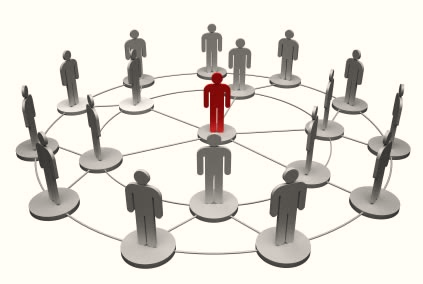 “ تقرير نتائج استبيان رضا موردي الهيئة”
Federal Authority | هيئة اتحادية
09/April/2018
محاور العرض
01
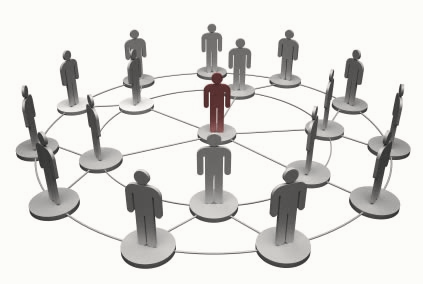 مقدمة
02
تحليل الاستبيان
03
المقترحات
04
المرفقات
04
الإجراءات التصحيحية
الرضا العام عن استبيان رضا موردي الهيئة لعام 2017
يوجد انخفاض في نسبة الرضا للعام 2017 مقارنة بالعام 2016 بنسبة 4% بسبب انخفاض نسبة المشاركات للعام 2016 وانخفاض عدد الموردين للعام 2017 من 70 إلى 37 فقط
الشركات المشاركة في تعبئة استبيان رضا موردي الهيئة
21  مؤسسة/ شركة مشاركة  في رضا الموردين
رضا الموردين عن قنوات التواصل والاتصال
رضا الموردين عن كفاءة المعاملات والإجراءات
رضا الموردين عن كفاءة المعاملات والإجراءات
رضا الموردين عن المعلومات المتبادلة
الإدارات التي تم توريد منتجات/ خدمات لها في الهيئة
مكتب المدير العام
إدارة الأداء والمتابعة
إدارة السياسات والشؤون القانونية
مكتب المنظمات والعلاقات الدولية
إدارة الاتصال الحكومي
إدارة التخطيط الاستراتيجي والمستقبل
مكتب التدقيق الداخلي
إدارة الشؤون المالية
إدارة تقنية المعلومات
إدارة الموارد البشرية والخدمات
إدارة نظام معلومات الموارد البشرية
إدارة تخطيط الموارد البشرية
إدارة المشروعات والبرامج
مجال عمل موردي الهيئة
طباعة
الاستشارات المالية
أعمال التجهيزات العامة والديكور والاثاث
تقنية المعلومات
التدريب والاستشارات
التدريب والتطوير
خدمات الترجمة
الصيانة
بحوث و دراسات
تطوير مواقع و أنظمة إلكترونية
وكالة اعلان
تكرار تعامل الموردين مع الهيئة
احتياجات الموردين من الهيئة
01
توفير شخص أو رقم معين يعتمد للتواصل مع الهيئة
02
الرد على العروض المرسلة للهيئة أن كانت جيدة أم لا
03
توفير ارقام الهواتف المتحركة
04
قنوات الاتصال و كفاءة المعاملات والإجراءات
ما هي احتياجاتك لزيادة كفاءة المعاملات والإجراءات والتعاقدات بينكم وبين الهيئة؟
01
معرفة المتطلبات من قبلنا لزيادة فرص التعاقدات مع الهيئة
02
المرونة المطلقة في كافة الإجراءات
03
تحديد الأطر الزمنية للموردين
04
التأكيد على الدفع في الوقت المناسب
ما هي احتياجاتك لتطوير مهارات وكفاءات الموظفين وتحسين تجربة التعامل معهم؟
01
تحديد أو تعين شخص لكل فئة من الموردين لتأكيد الحصول على ردود وتواصل مستمر
02
ان يكون ذو خبره وكفاءة في مجال عمله
03
الاجتماع الدائم مع الموظفين
ما هي إحتياجاتك للارتقاء بمستوى جودة وشمولية المعلومات المتبادلة بينكم وبين الهيئة؟
01
تحديد تاريخ وموعد لاعتماد المتطلبات/العروض التي تطلب من الموردين
02
السريه والصدق في تقديم المعلومات
03
الرد على العروض المرسلة للهيئة أن كانت جيدة أم لا
ما هي احتياجاتكم لتطوير المشاريع المشتركة والعلاقات المتبادلة للوصول إلى أفضل المستويات؟
01
التوثيق و عقد اجتماعات دورية مع اصحاب الأنظمة و الإدارات المختلفة
02
عقد المزيد من الاجتماعات لطرح الافكار في مجال التعاون المشترك
03
تحديد متطلبات واحتياجات التدريب للهيئة
04
الاخذ بعين الاعتبار كافة احتياجات كل القطاعات للوصول لأفضل المستويات
الاجراءات التصحيحية
الاجراءات التصحيحية لرضا الموردين
الاجراءات التصحيحية لرضا الموردين
الاجراءات التصحيحية لرضا الموردين
الاجراءات التصحيحية لرضا الموردين